Ratio educationis 1777.
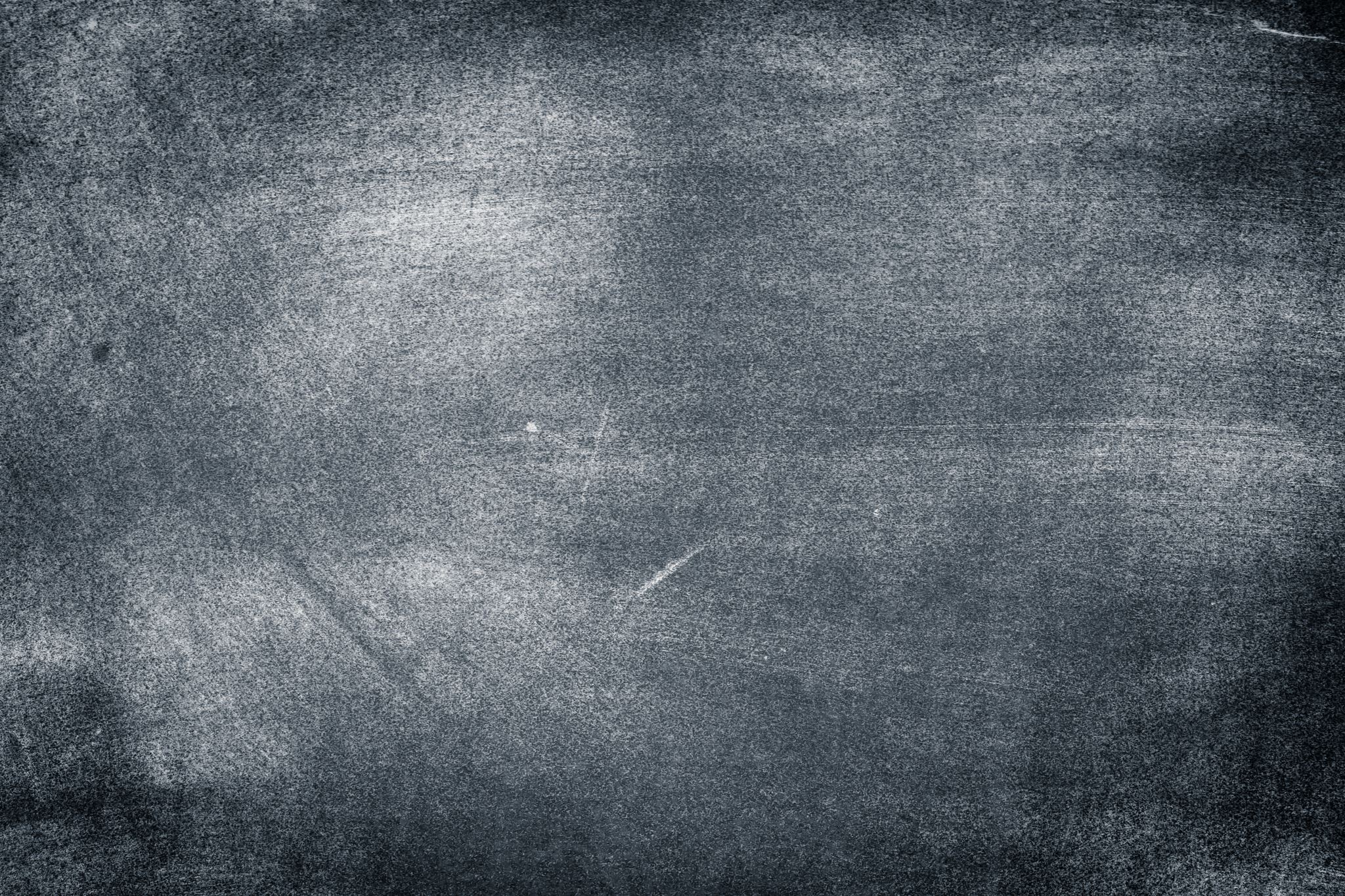 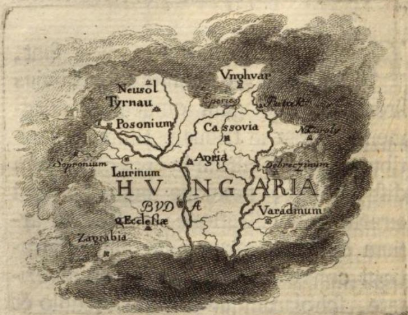 https://books.google.hr/books?id=6paylQFYbBUC&dq=ratio+educationis+totius+1777&hl=hr&source=gbs_navlinks_s
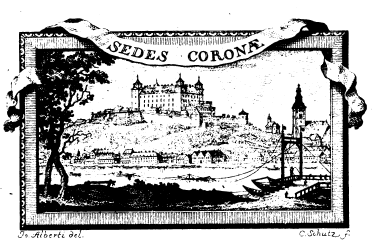 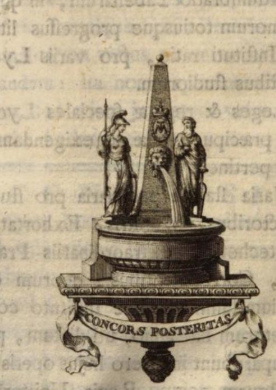 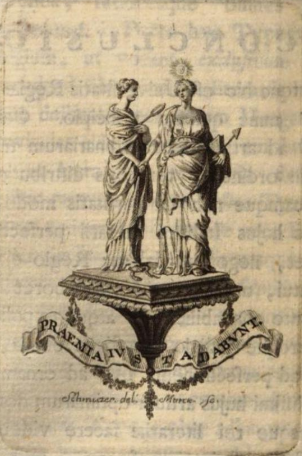 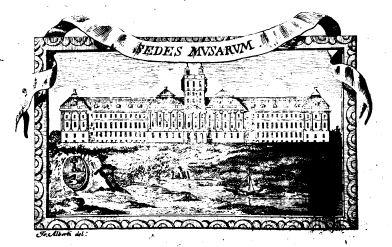 [Speaker Notes: Jákob Mathias Schmutzer (1733-1788) je graver, od 1766. dvorski pa je logično da je on dobio posao za RE]
Ratio educationis totiusque rei literariae per Regnum Hungariae et provincias eidem adnexas
Odredba izdana u Beču  2.VIII. 1777. na zahtjev Marije Terezije 
propisuje novi sustav školstva u Kraljevstvu Ugarske i pridruženim zemljama
Autori:
mađarski kancelar barun József Ürményi (1741-1825)
povjesničar, pedagog i upravitelj bečke dvorske knjižnice Adam František Kollár (1718-1783) 
fizičar Pál Makó (1724-1793), profesor na Sveučilištu u Budimu
Daniel Terstyansky, ravnatelj arhiva bečkoga dvora
= većinom bivši isusovci
Uredba se odnosi na sve obrazovne ustanove, od Sveučilišta, preko akademija i (arhi)gimnazija do gramatičkih/latinskih i narodnih škola
ustroj, financiranje, sadržaj i praktična provedba
Školstvom upravlja Ugarsko namjesničko vijeće / Hrvatsko kraljevsko vijeće
[Speaker Notes: https://eo.wikipedia.org/wiki/D%C3%A1niel_Terszty%C3%A1nszky]
Ustrojstvo obrazovnog sustava
Nacionalne / pučke škole (scholae vernaculae seu nationales)
Seoske, trgovišne, gradske i primarne (normalne - za obrazovanje učitelja)
Gramatičke škole (scholae latinae seu grammaticae)
Tri razreda 
latinski, vjeronauk, lijepo pisanje, aritmetika, umijeće mišljenja, prirodopis i povijest
Izborni – grčki, geometrija te osnove prirodnog i domaćeg prava
Gimnazije (archigymnasia i gymnasia)
Dvije godine
aritmetika, vjeronauk, latinski, prirodopis, povijest, geografija, prirodno pravo i etnografija
Izborni - grčki, eksperimentalna fizika, kolegij javnih novosti i poetika
Akademije (četiri godine)
Zagrebačka s tri fakulteta: teologija, pravo i filozofija